Tiết 49
PHÉP CỘNG (CÓ NHỚ)
TRONG PHẠM VI 100
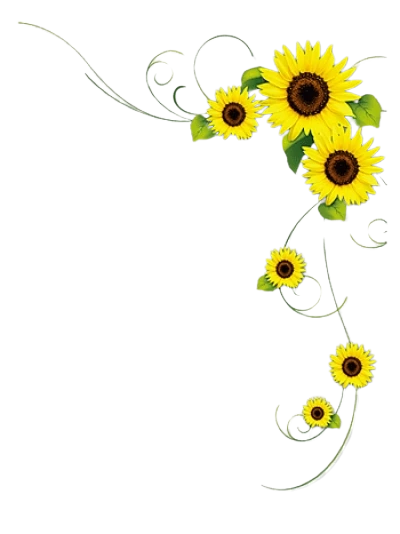 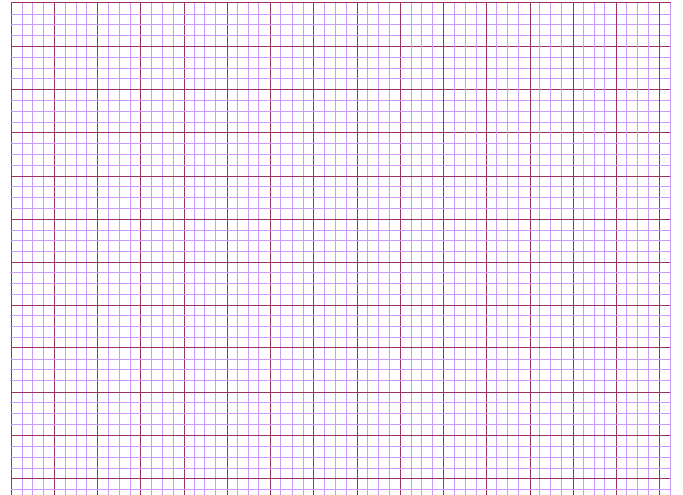 Thứ hai ngày 2   tháng 11 năm 2021
Toán
Phép cộng (có nhớ) trong phạm vi 100
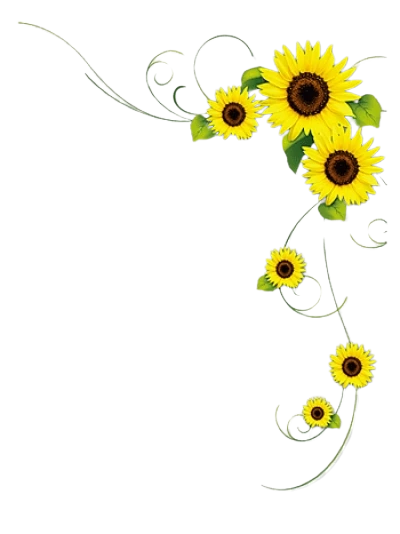 KHỞI ĐỘNG
TRÒ CHƠI TRUYỀN ĐIỆN
LUYỆN TẬP THỰC HÀNH
Tìm chữ số bị chú ong che khuất trong mỗi phép tính sau:
3
7 6
   2
1 6
   5
3 6
   7
+
+
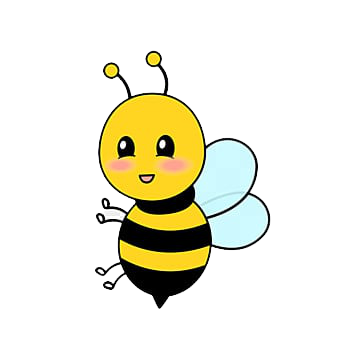 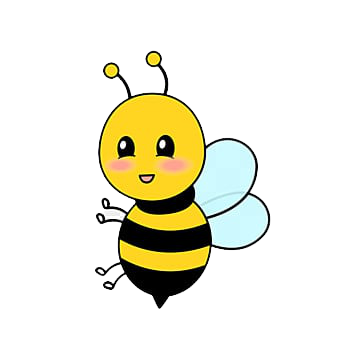 +
2 1
4 3
7 8
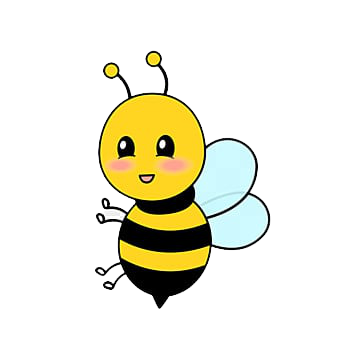 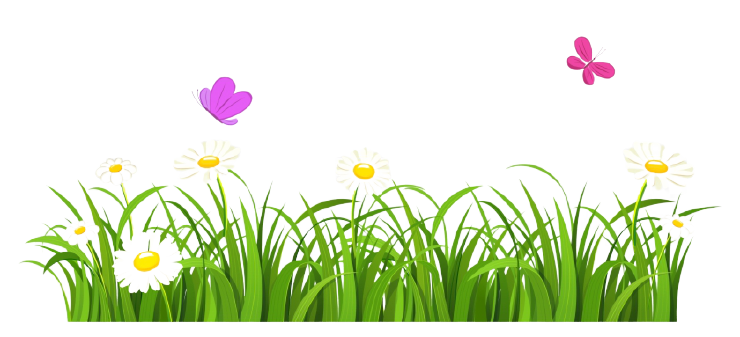 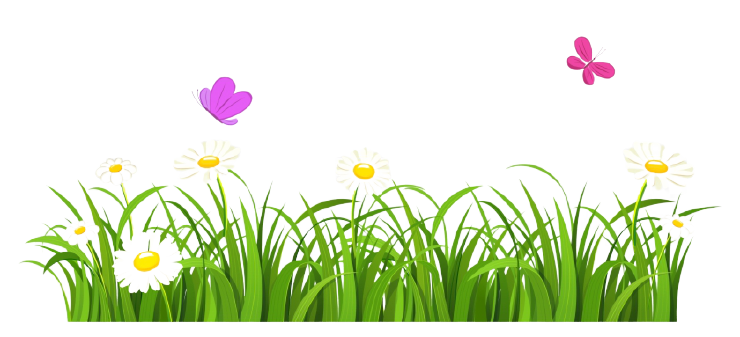 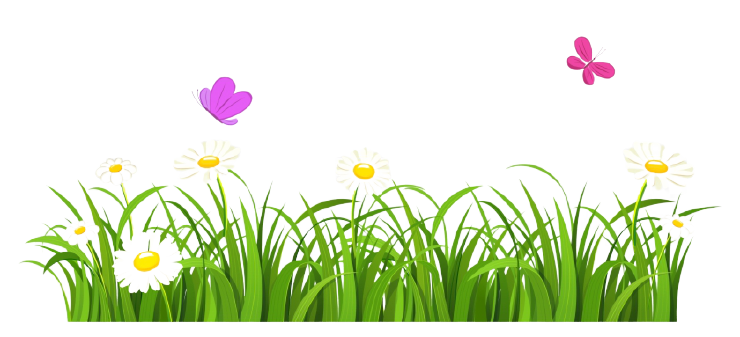 Tính
Nhi bật xa được 87 cm. Khôi bật xa hơn Nhi 5 cm. Hỏi Khôi bật xa được bao nhiêu xăng – ti – mét?
4
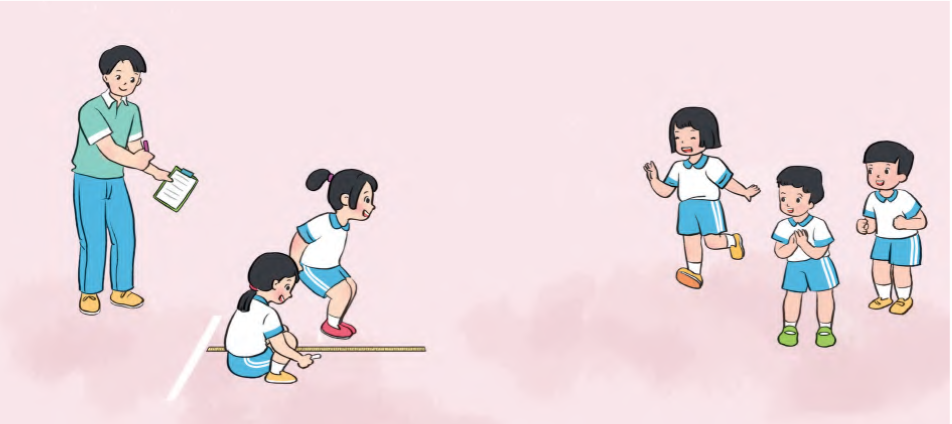 Nhi bật xa:                27 cm
  Khôi bật xa hơn Nhi:  5cm
  Khôi bật xa:      cm
?
Bài giải:
Khôi bật xa được số xăng – ti - mét là:
87 + 5 = 92 (cm)
Đáp số: 92 cm
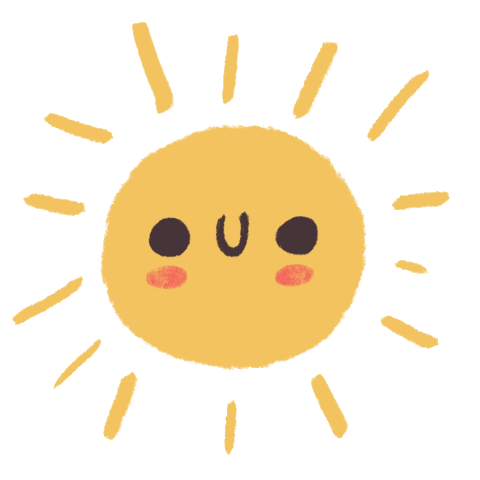 NÀO MÌNH CÙNG LÊN XE BUÝT
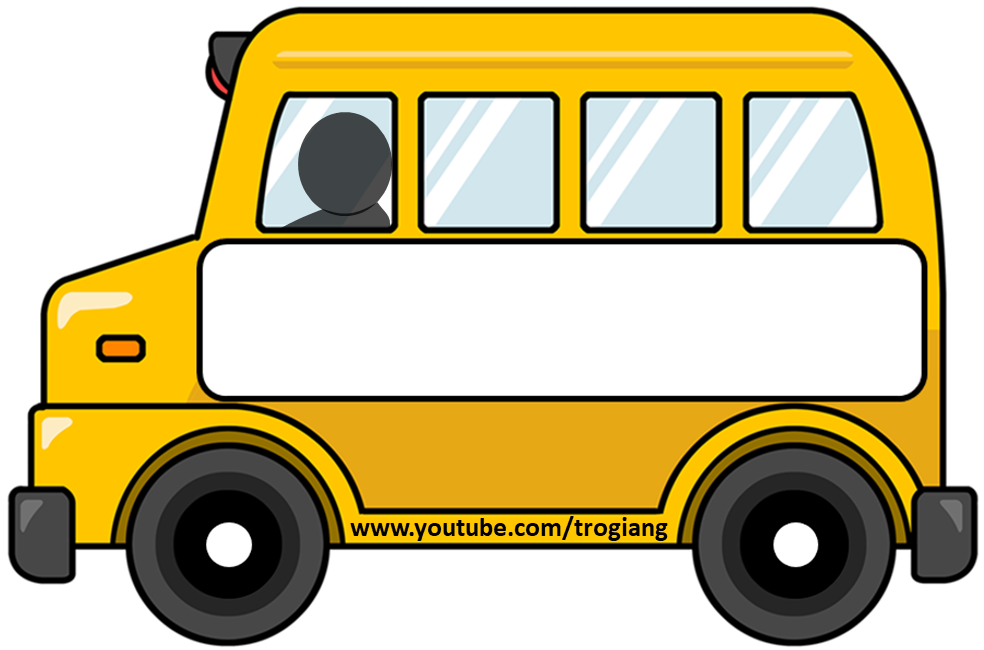 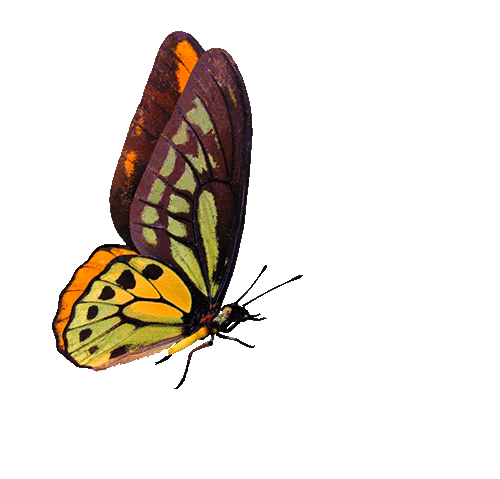 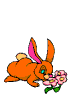 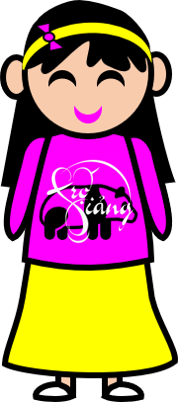 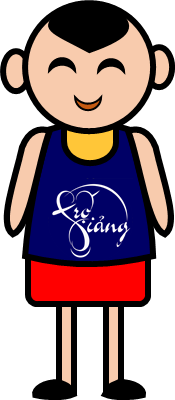 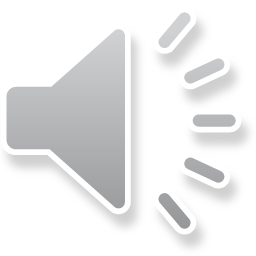 Hãy trả lời đúng các câu hỏi để được lên xe nhé!
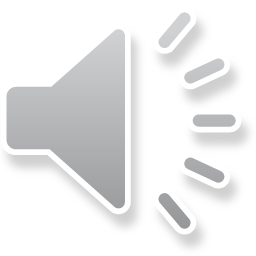 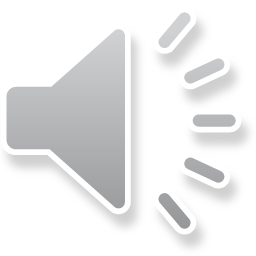 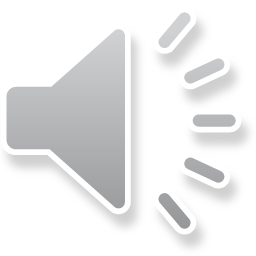 PLAY
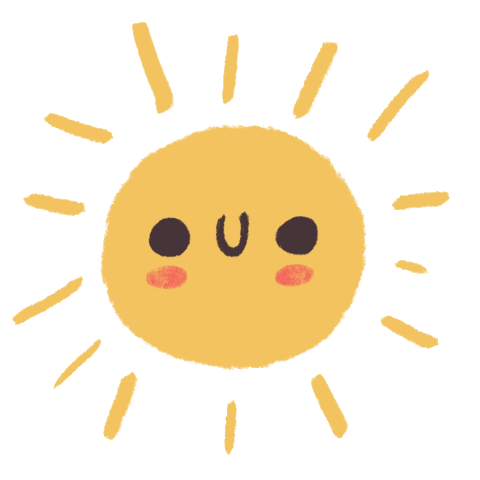 5 + 17 = ?
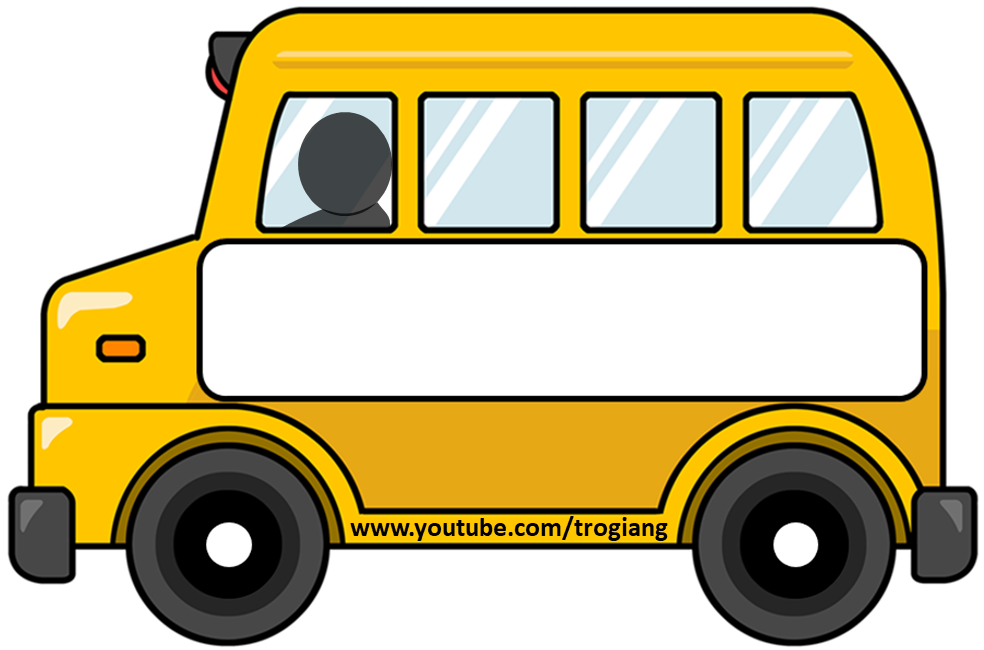 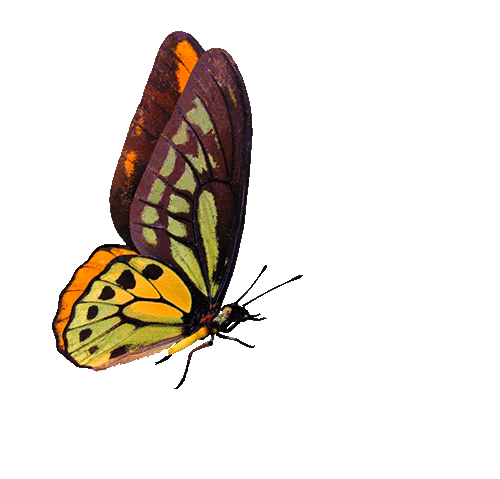 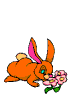 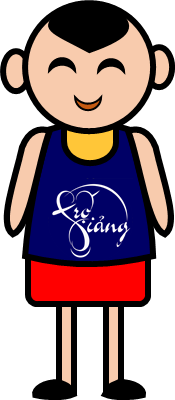 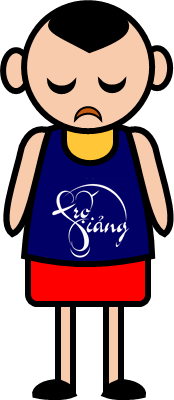 22
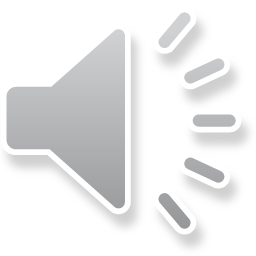 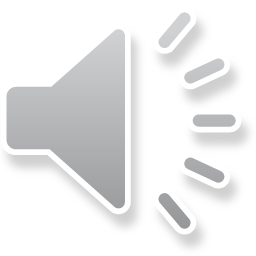 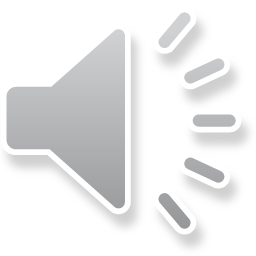 RIGHT
WRONG
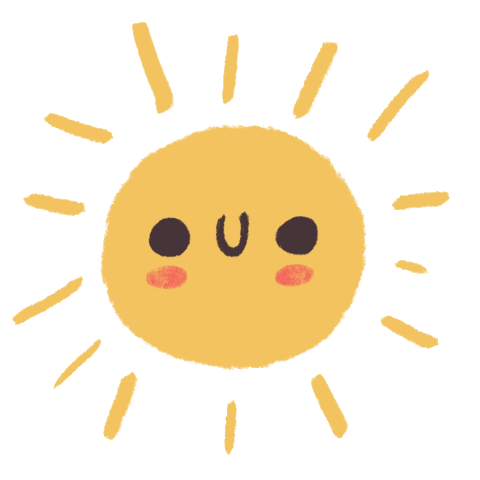 36 + 7 = ?
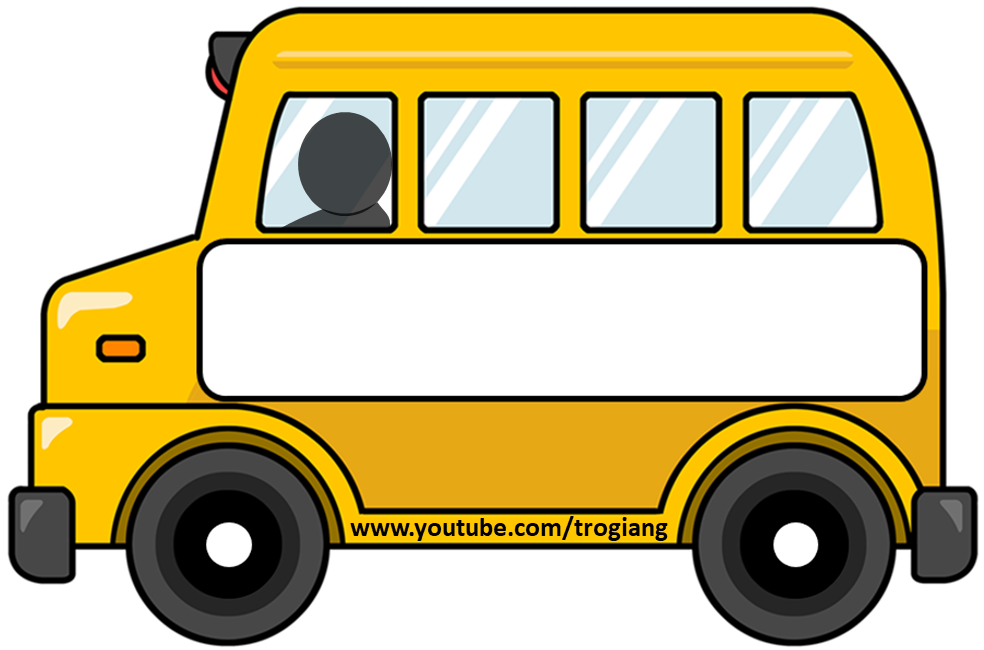 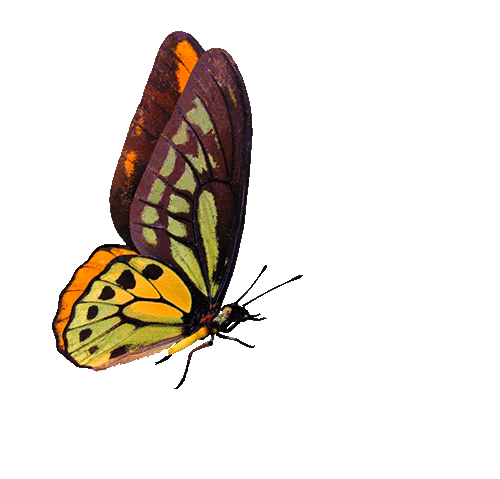 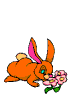 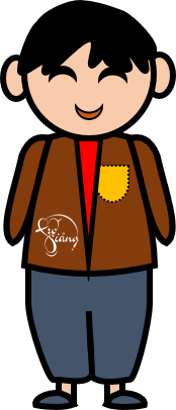 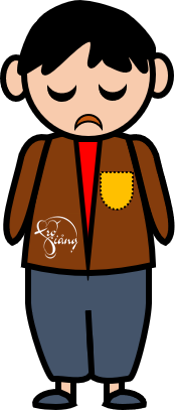 43
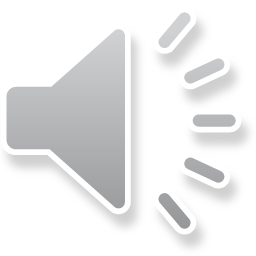 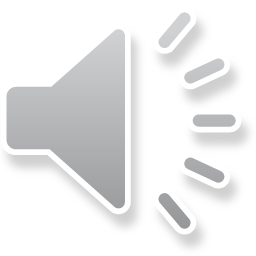 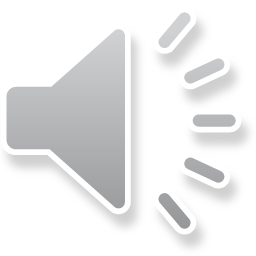 RIGHT/ĐÚNG
WRONG/SAI
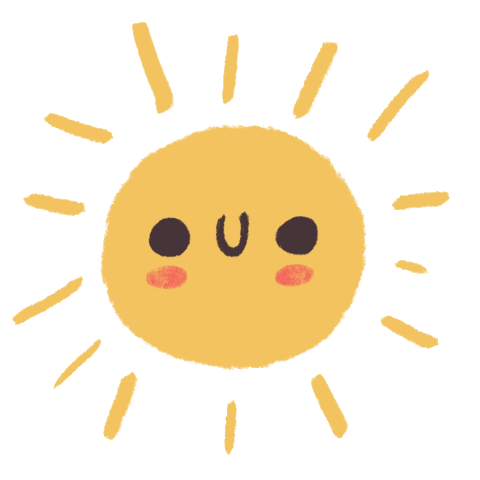 ?
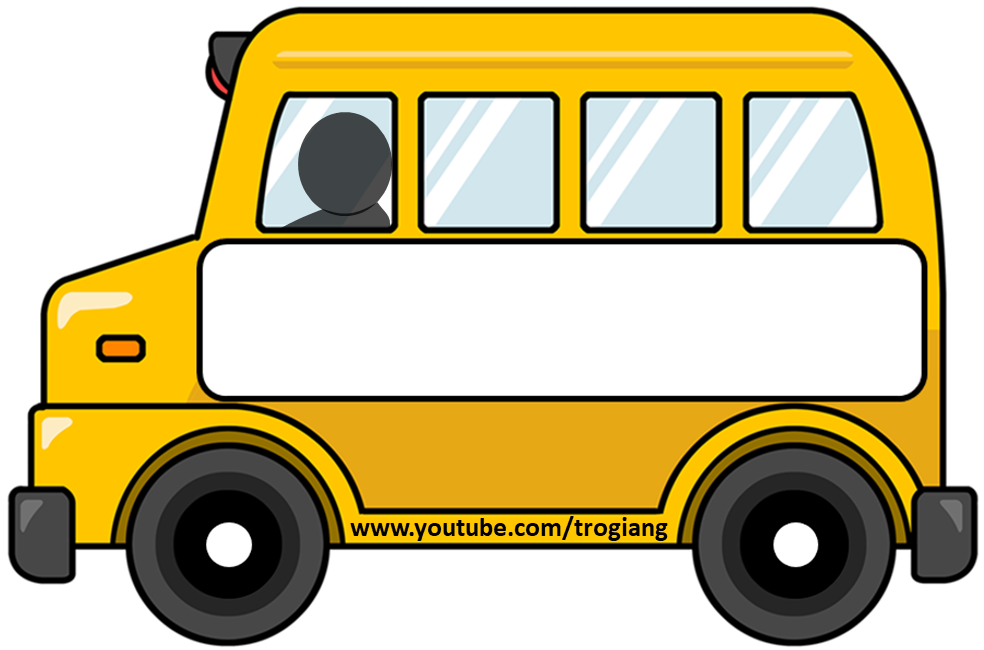 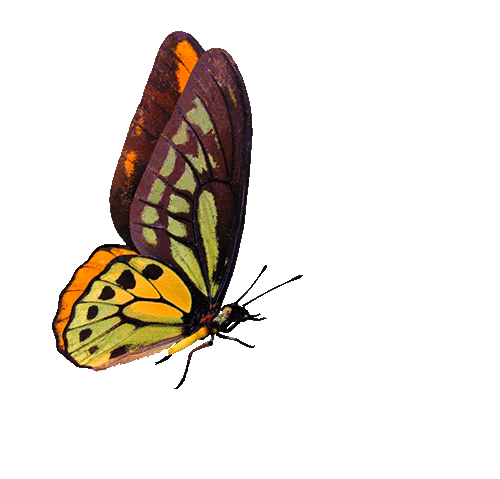 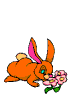 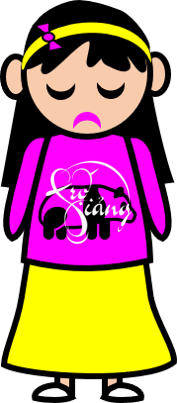 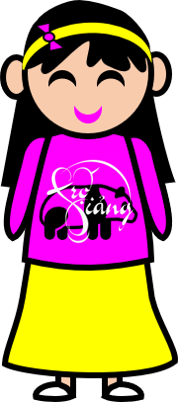 3 6
   6
+
4
? 2
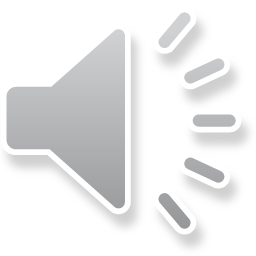 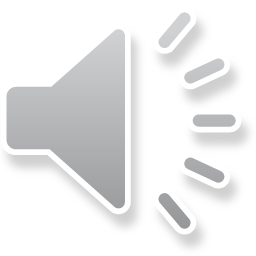 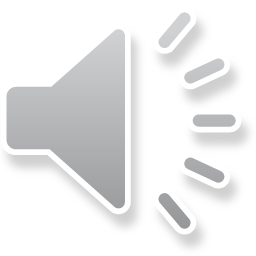 RIGHT/ĐÚNG
WRONG/SAI
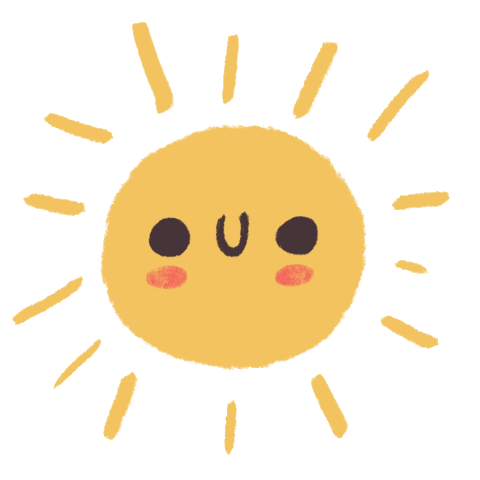 ?
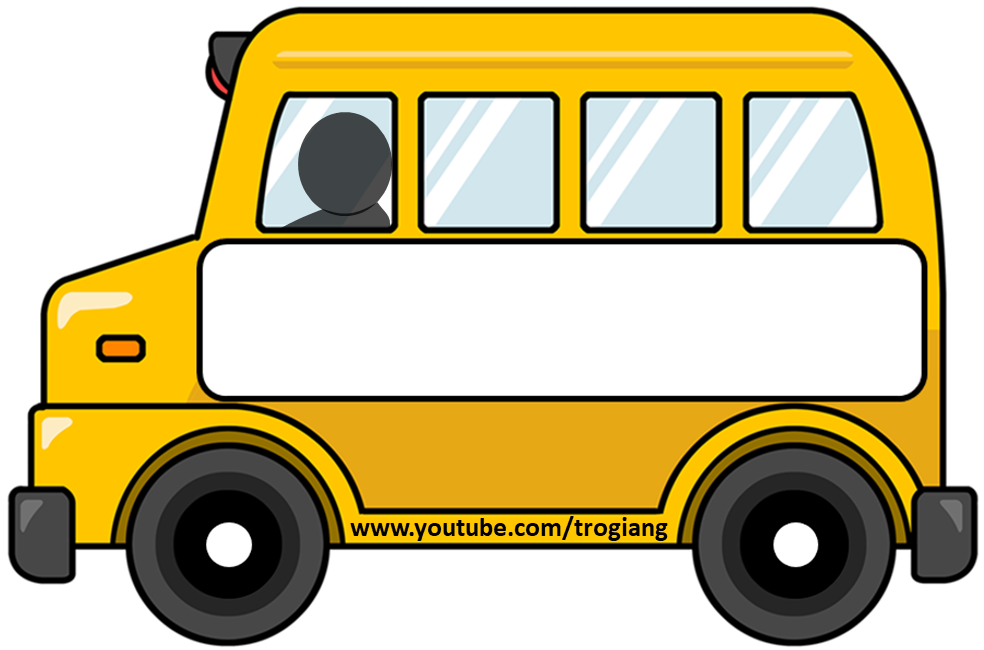 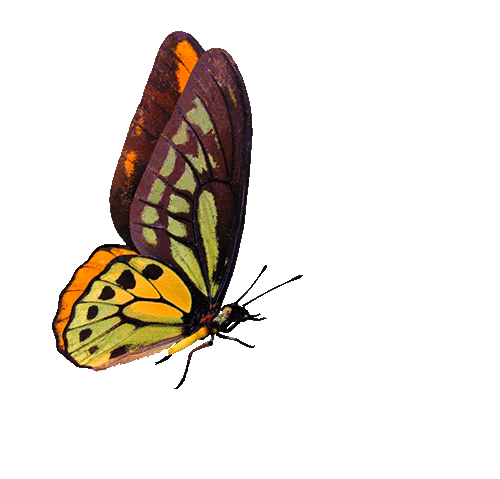 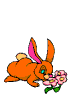 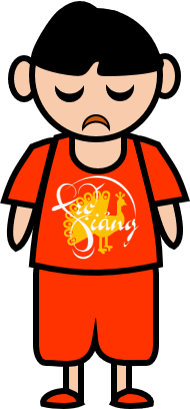 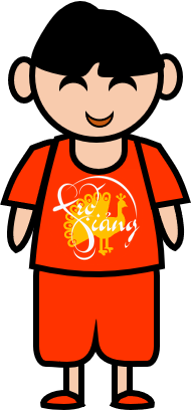 5 6
   7
+
9
6 6
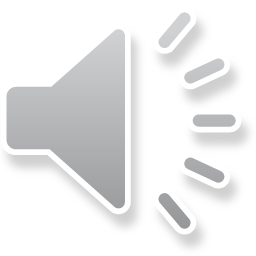 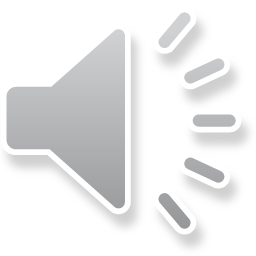 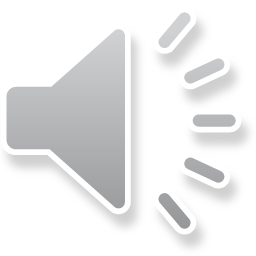 RIGHT/ĐÚNG
WRONG/SAI
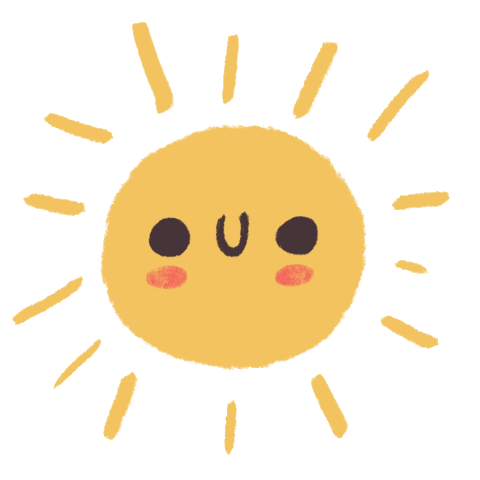 6 + 58 = ?
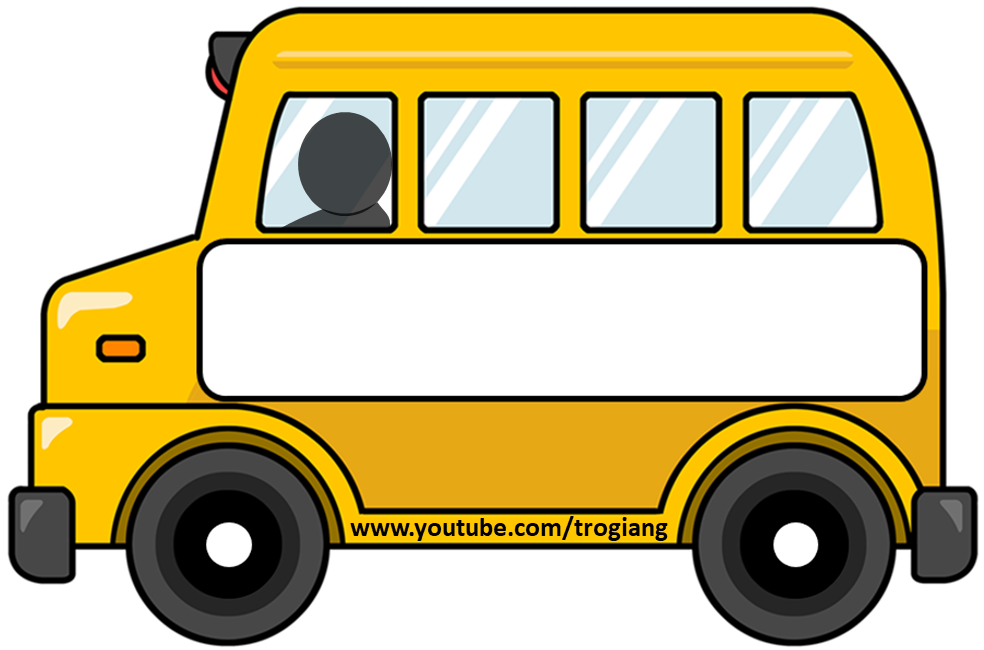 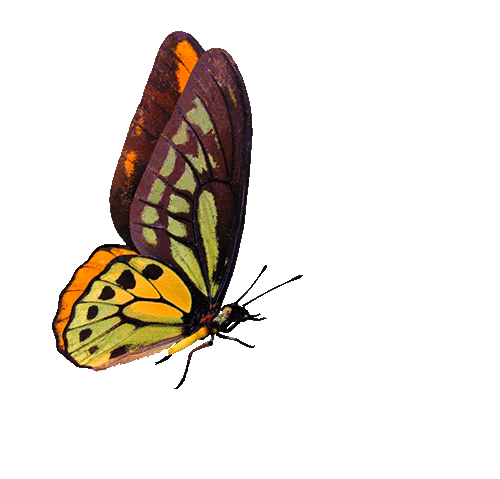 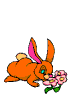 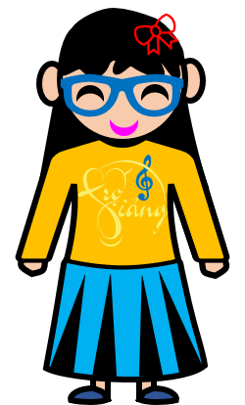 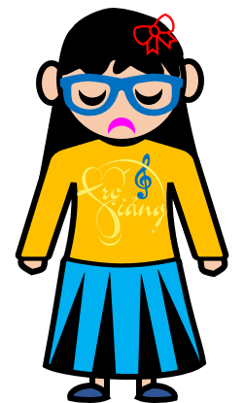 64
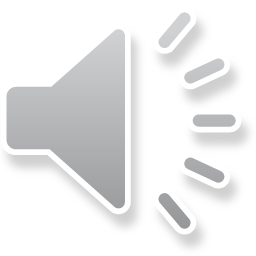 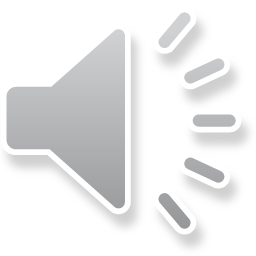 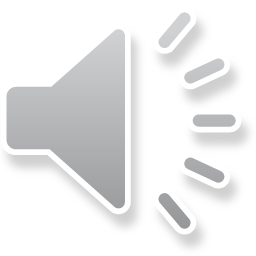 RIGHT/ĐÚNG
WRONG/SAI
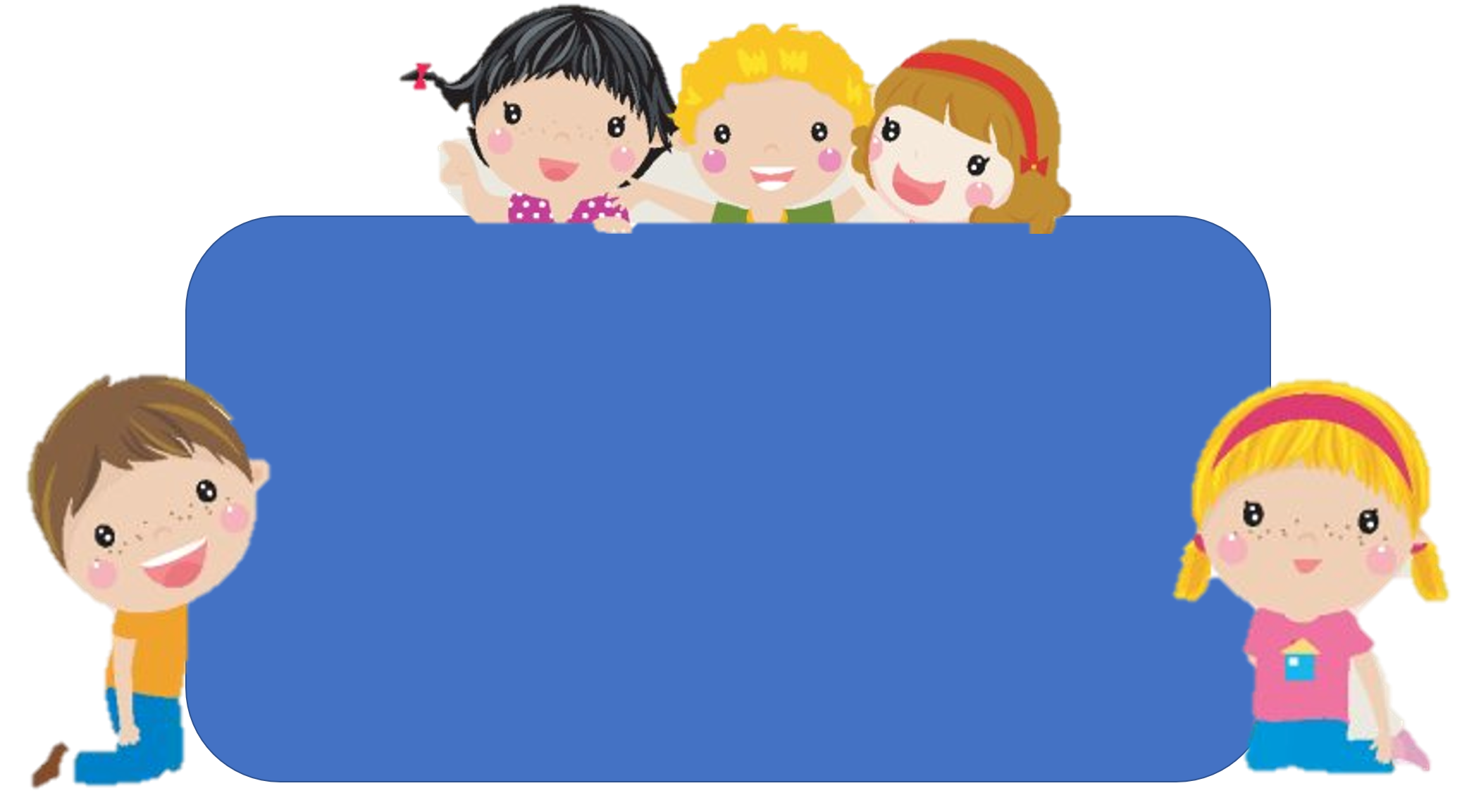 Để có thể làm tốt các bài tập trên em nhắn bạn điều gì?
Bài học hôm nay em biết thêm được điều gì?
DẶN DÒ